Wrist and Hand
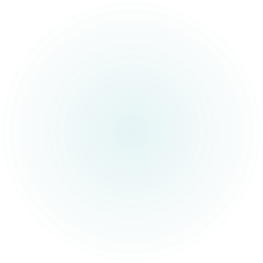 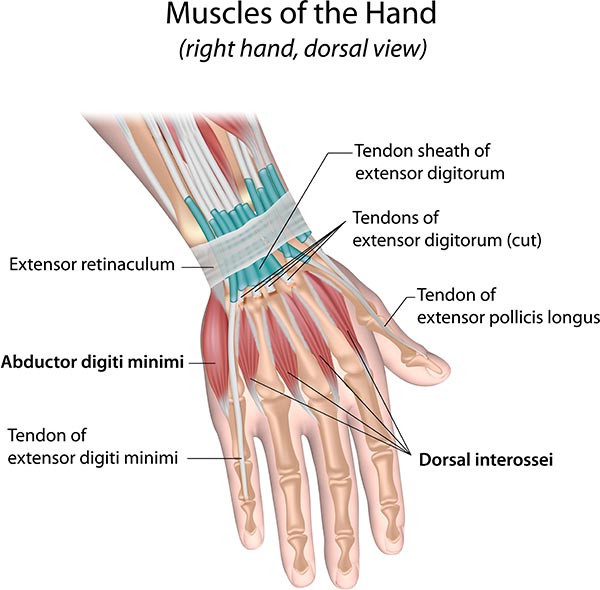 Anatomy
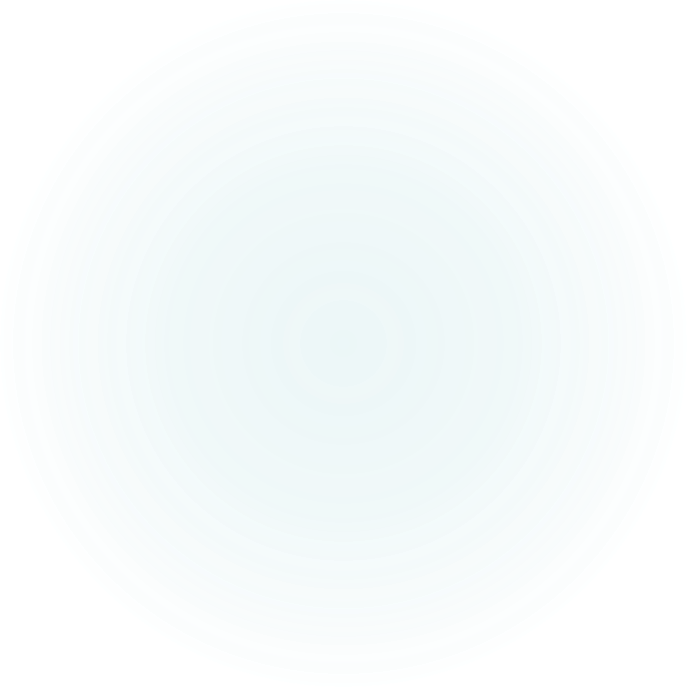 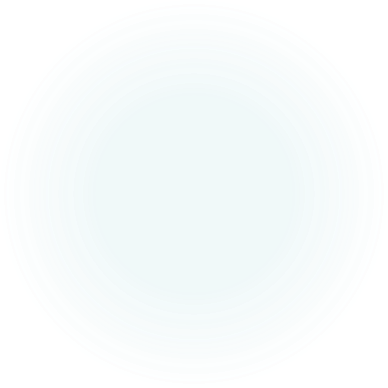 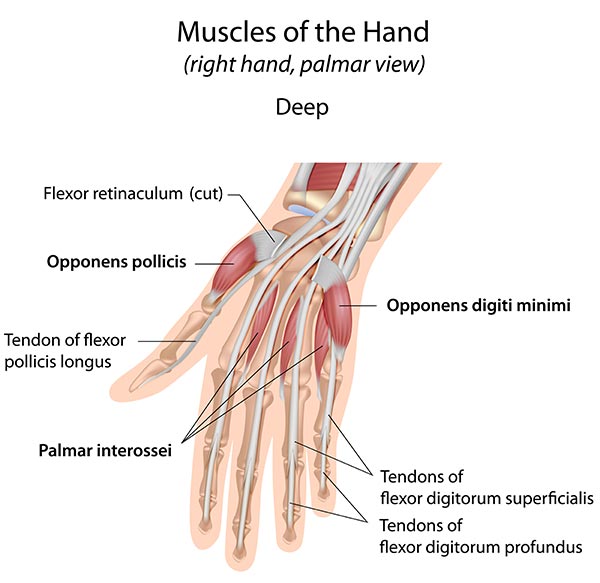 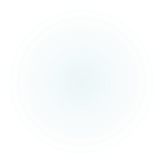 Common Conditions
What is it? What causes it?
Risk factors
Symptoms
Treatment
Osteoarthritis
Rheumatoid Arthritis
Dupuytren’s Contracture
De Quervin’s Tensosynovitis
Osteoarthritis
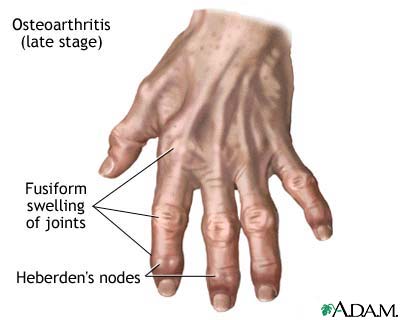 What is it? 
- Loss of articular cartilage in joints of hand causing pain, stiffness & loss of function.
- Most likely to affect PIP joints, DIP joints and base of thumb.
Risk Factors: Age/Gender/Ethnicity/Handedness
Symptoms: Pain (worse in morning), stiffness, (some swelling)
- Bouchard’s (proximal IP) nodes / Hebreden’s (distal IP) nodes
- Muscle Weakness / Difficulty gripping and twisting objects
Flare Ups: Cold weather, stress, repetitive movement, infection
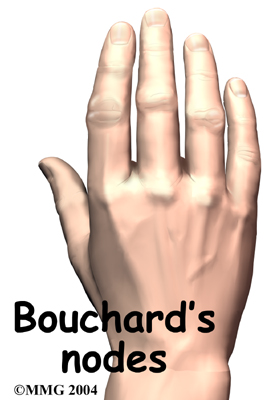 Rheumatoid Arthritis
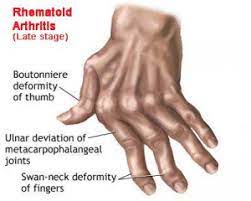 What is it? 
Chronic inflammatory disorder causing painful swelling in the lining of joints. Autoimmune disorder affecting the synovium.
Immune system malfunctions and attacks healthy tissue
Risk Factors: Gender / Age / Family History
Symptoms: Tender, warm, swollen joints
Stiffness in joints, especially in morning and after inactivity
Deformities – Swan neck, Boutannaire’s
Similar symptoms on both sides
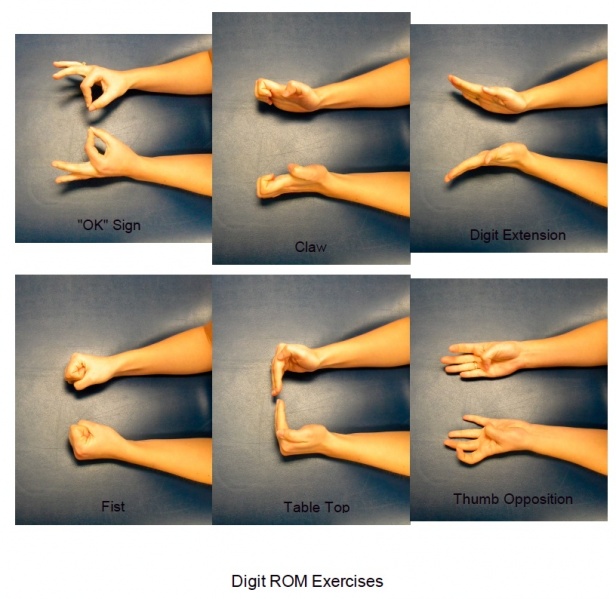 Treatment
Medication: NSAIDs, analgesics (both)
RA – Corticosteroid injections, specialised medication to slow rate of progression of disease.
Hand exercises – joint mobility and muscle strength
Joint protection techniques
Orthotics/splints
OA –Heat application
RA – Surgery:
Synovectomy – remove inflamed lining of joint
Tendon Repair – loose or ruptured tendons repaired
Joint Fusion – Stabilize or realign a joint
Joint Replacement – remove damaged parts, insert prosthesis
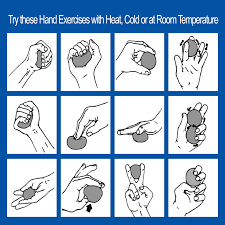 Dupuytren’s Contracture
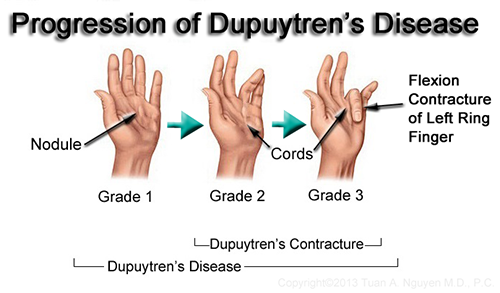 What is it?
- Abnormal thickening of the skin in the palm of your hand at the base of your fingers. This thickened area may develop into a hard lump or thick band.
Can cause one or more fingers to curl (contract) – usually ring or baby finger
Cause is unnown, most likely hereditary
Risk factors: Age/Gender/Ethnicity/Seizure medication/Diabetes
Symptoms: Small tender nodules on palm, thickening under skin, finger starts to curl, can’t lay palm flat, loss of function.
Treatment
Surgical
Non-surgical
At late stage of condition
If interfering with hand function
Aim: reduce contracture + increase movement in finger
Fasciotomy (release) or Fasciectomy (removal)
Complications: Scarring, wound infection, nerve/blood vessels injust, loss of sensation
Steroid injection – corticosteroids are strong anti-inflammatories 
Slow the rate of progression of the contracture
Results vary from person to person
Splinting – to maintain extension of fingers. (Evidence on effectiveness is unclear)
De Quervains Tenosynovitis
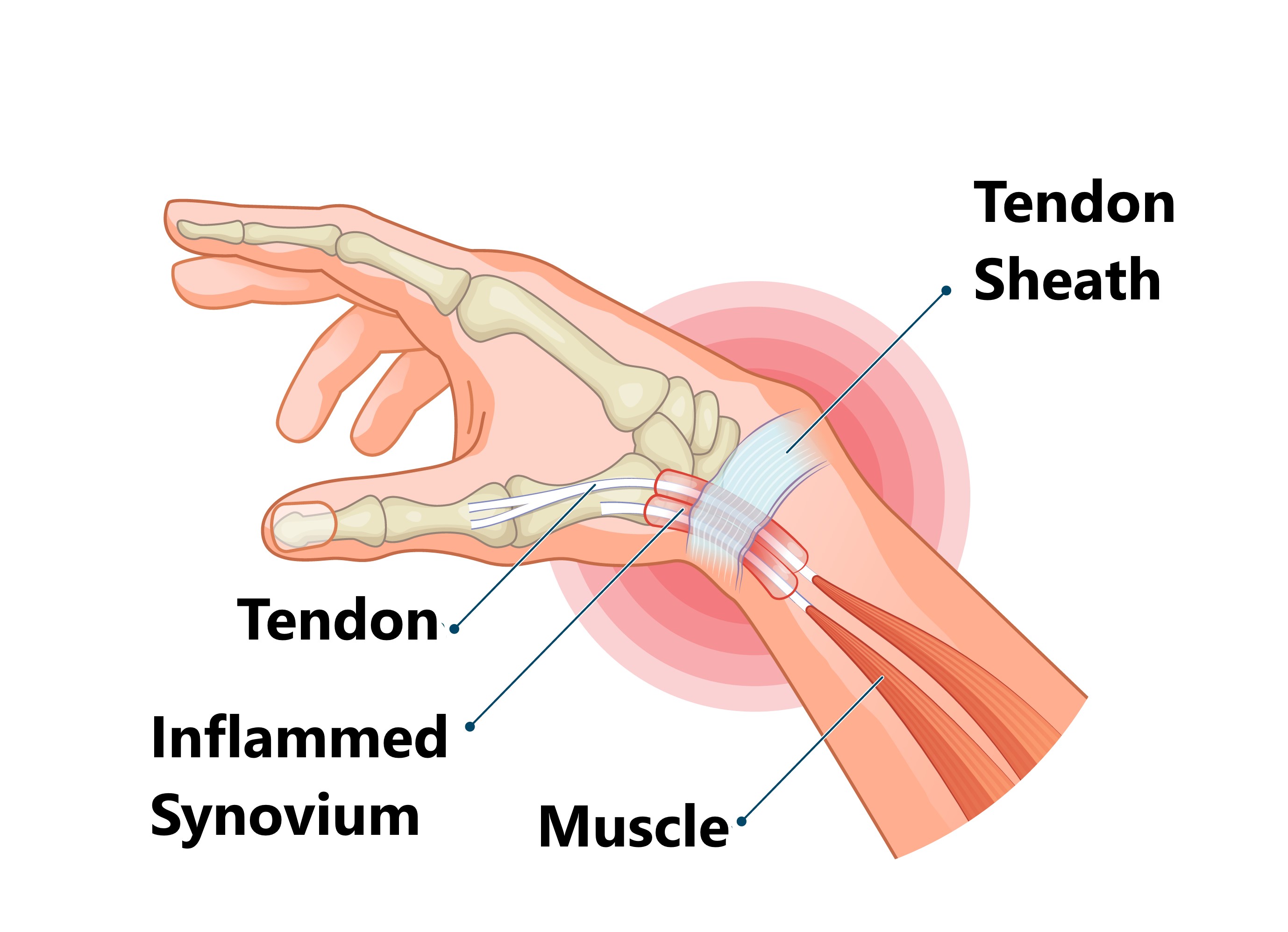 Tendons surrounded by synovial sheath. Inflammation and swelling of sheaths of tendons controlling thumb causes pain. 
Cause: Repetitive overuse injury – gardening, tennis, lifting a baby
Risk factors: Age / Pregnancy
Symptoms: 
Pain and tenderness over thumb side of the wrist. Worse when hand and thumb are in use – grabbing, twisting etc. 
Pain can travel up forearm.
Catching or snapping sensation when moving your thumb
Treatment
Non-surgical
Surgical
NSAIDS – anti inflammatory medication
Splints – rest and support thumb
Avoid activities that cause pain and swelling
Corticosteroid injections – into tendon sheath to reduce pain and swelling
If symptoms are severe and don’t improve with conservative management
Involves cutting/opening the tendon sheath.
This relieves the pressure and allows more room for the tendons and for movement